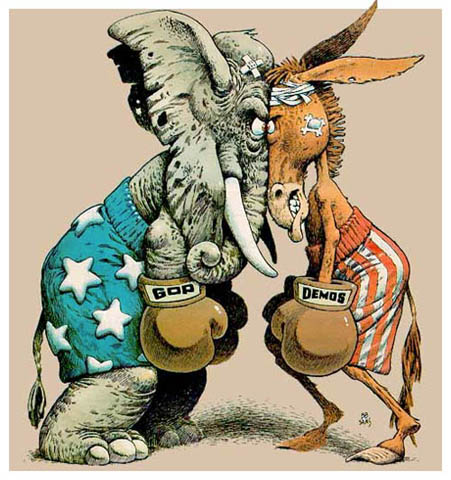 Political Parties
What is a Political Party??
A group of people with similar ideas about how government should be run
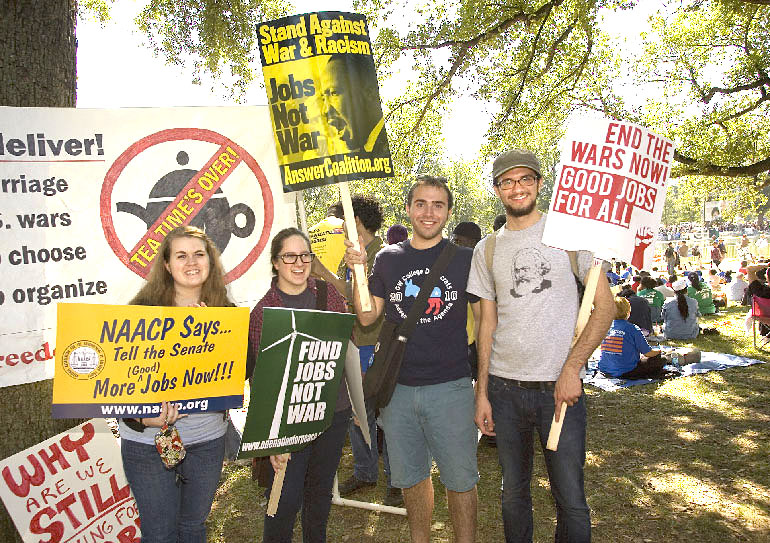 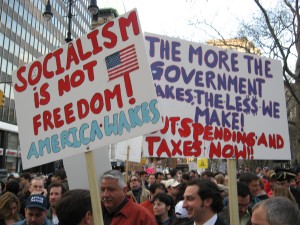 What is a Candidate?
A person who represents a party in an election
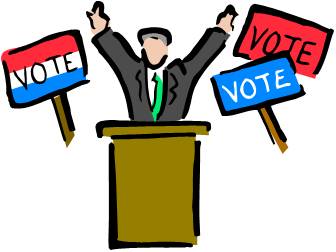 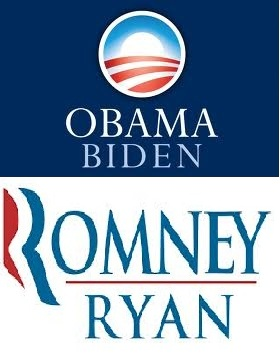 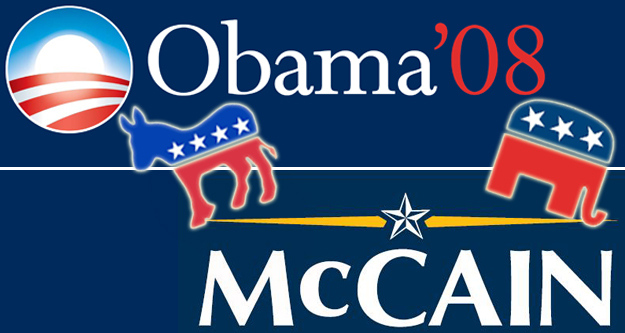 One Party System
All candidates are from the same party
 No opposition
 Goal: maintain power
 Example: China
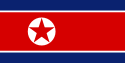 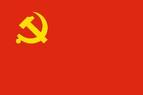 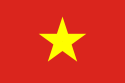 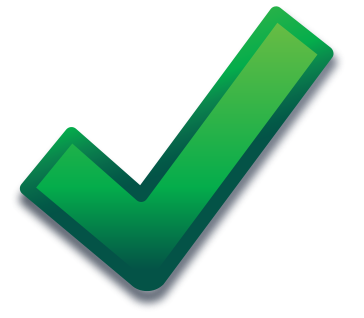 Unity
 Efficiency
 No gridlock
No options
 Corruption
 No checking
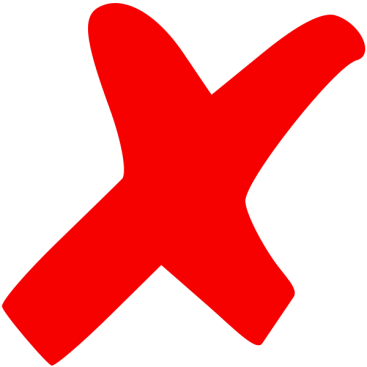 Two Party System
Two main parties dominate gov’t
 Other parties may exist but have difficulty competing
 Example: US
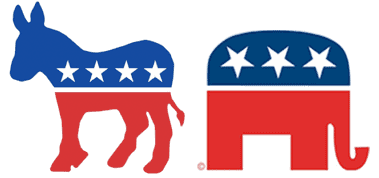 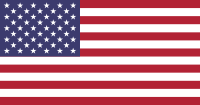 Divides country 
 Hard for minority views to be heard
 Only 2 choices
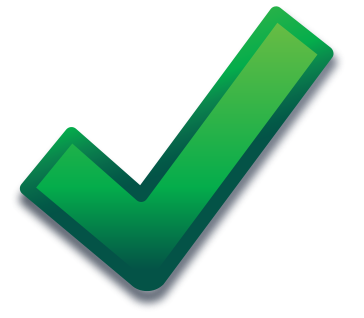 Two Options
 Mostly stable
 Parties check each other
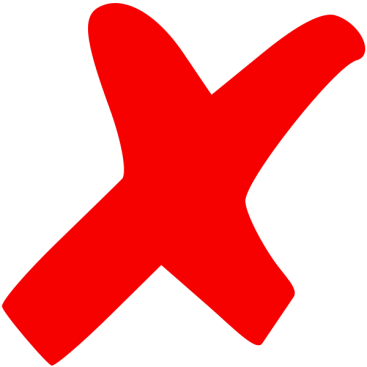 Multi Party System
Many parties exist
 Could have dominant parties, but lesser parties have influence
 Example: France
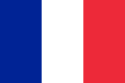 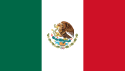 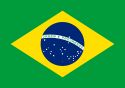 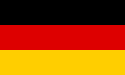 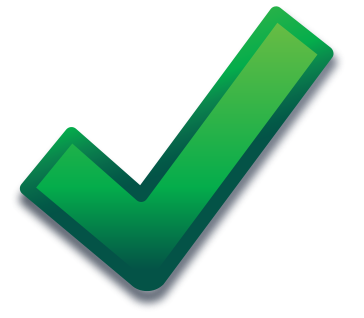 Many options to choose from
Vote splits too many ways; hard to get majority
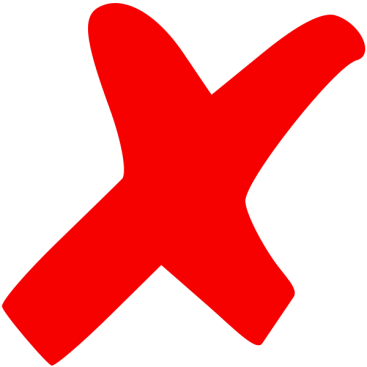 Multi Party System Terms
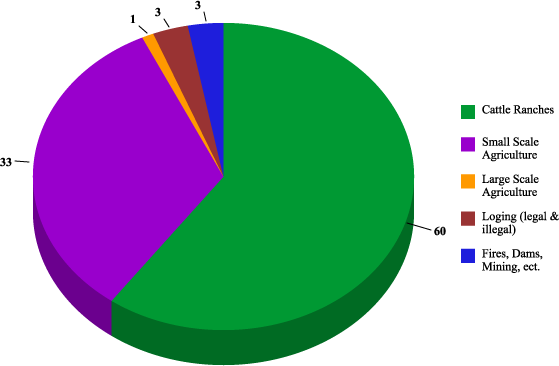 Majority:  More than half
Plurality: More than any other (but maybe not half)
Coalition: Parties join together; temporarily work together to get majority
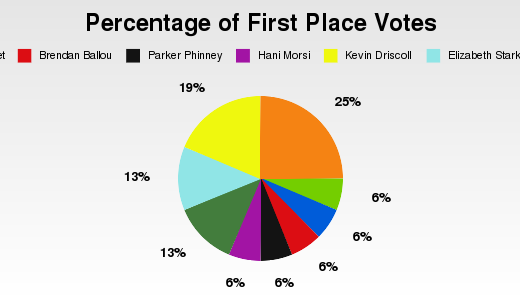 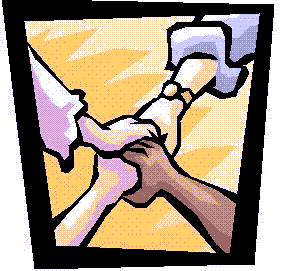 Multi Party System Terms
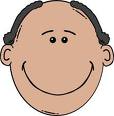 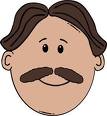 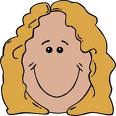 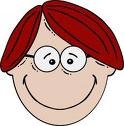 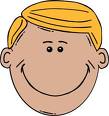 A
18%
B
11%
C
36%
D
31%
E
4%
Who has the MAJORITY?
Who has the PLURALITY?
Who might form a COALITION?
What does a party believe?
PLATFORM: A list of issues and stances that a party believes in
PLANK: Each individual issue
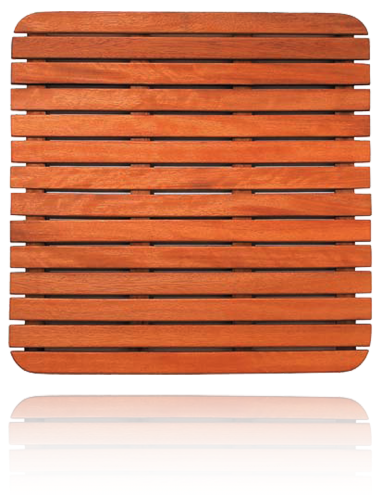 Improve HEALTH CARE
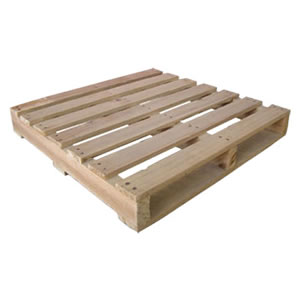 LOWER TAXES
END THE WAR
AGAINST ABORTION
End the death penalty
Raise teacher pay 
A platform is made up of many planks
1st US Political Parties
Democratic-Republicans
Federalists
Hamilton
Jefferson
Business
Common Man
National Bank
No Bank
More Gov’t Power
Less Gov’t Power
Loose Interpretation
Strict Interpretation
Third Parties
Purpose: Represent minority views; another option to main parties
Significances/Impacts: 
- Can split votes (take support from main party candidates)
- Can bring attention to new issues (may eventually be adopted by a main party)
Types of Third Parties
ISSUE BASED: Formed around one major issue (Examples: Prohibition Party, Free-Soil Party)
BELIEFS/IDEAS BASED: New overall plan for gov’t; many issues (Examples: Libertarian Party, Socialist Party)
CANDIDATE BASED: Support an Independent candidate (Examples: George Wallace, Ross Perot)
Democrats vs. republicans
Tax Rich More, Cut taxes on lower/middle class
Tax Cuts for ALL
More $ on Defense, National Security
Less $ on Defense
Gov’t provides health care to those without it
Private Health Care from employer, no gov’t h.c.
More funding for public/charter schools
Vouchers for Private school; competition
Pro-Choice
Pro-Life
In favor of gay rights
Against gay rights
More $ for programs to help poor
Less spending on social programs
More gun control (restrictions on guns)
2nd Amendment right to own guns
More gov’t – regulation, programs, etc.
Less gov’t – spending, involvement, etc.
Who supports which party?
Women
Men
Younger
Older
Minorities
White
Poor/Middle
Upper Class
Urban Areas
Northeast/West
Rural Areas
South/Midwest
Minority/non-affiliated
Christian
“Blue Collar”
“White Collar”
** Please note these are TRENDS and do not apply to ALL members of the party or group**
. . . Or Maybe Independent?
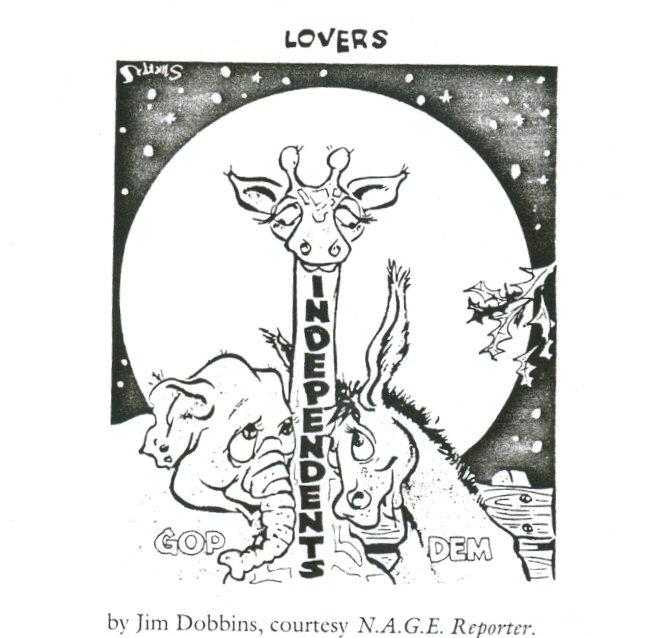